Khởi động
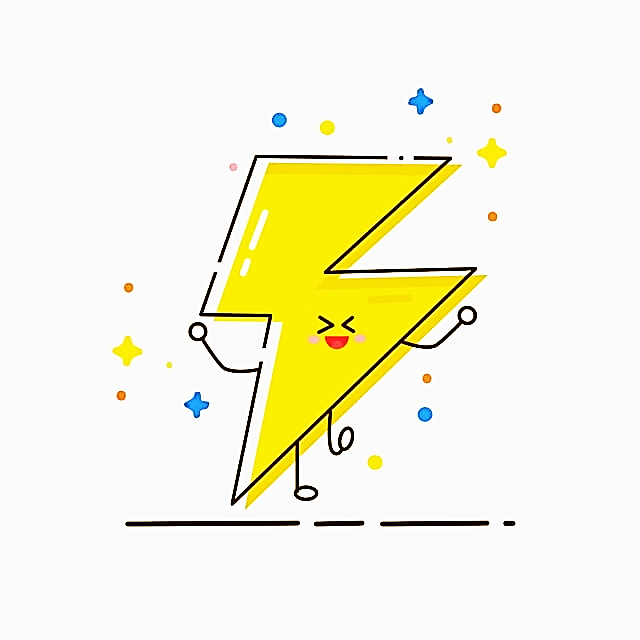 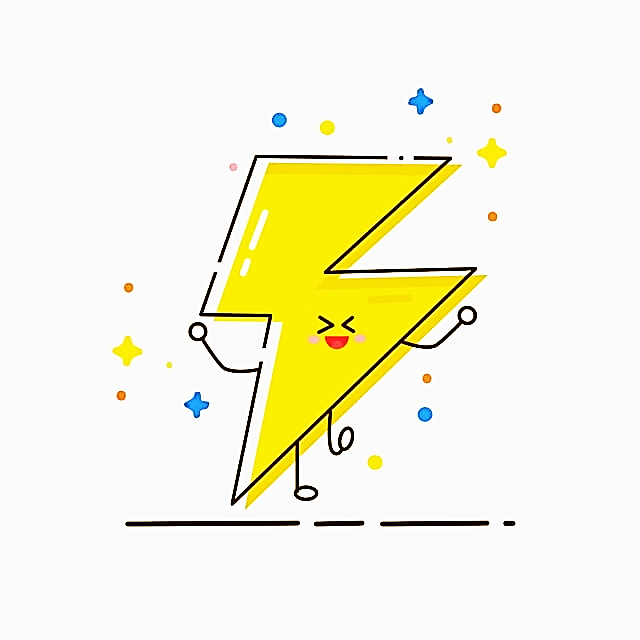 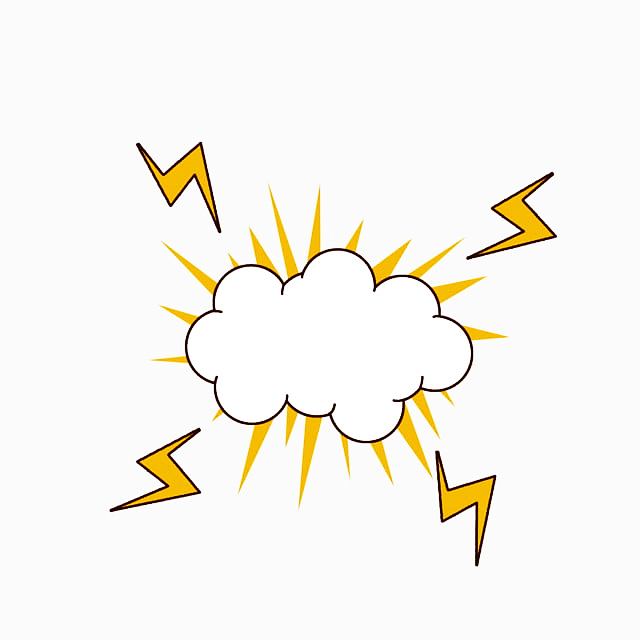 Truyền điện
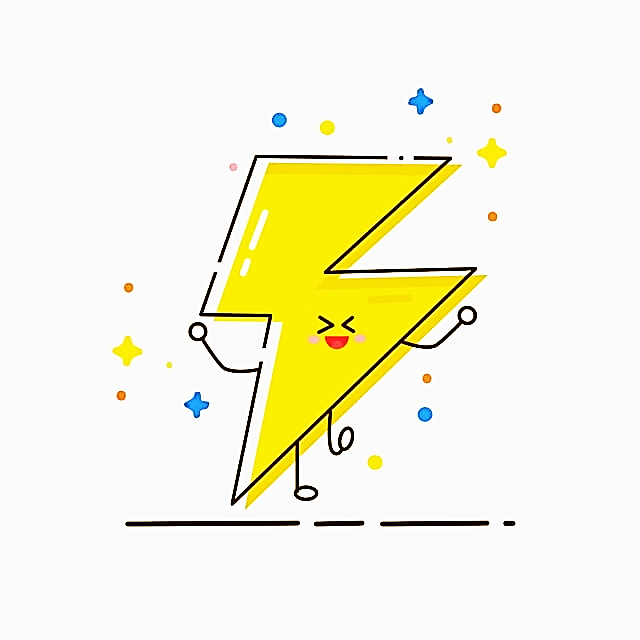 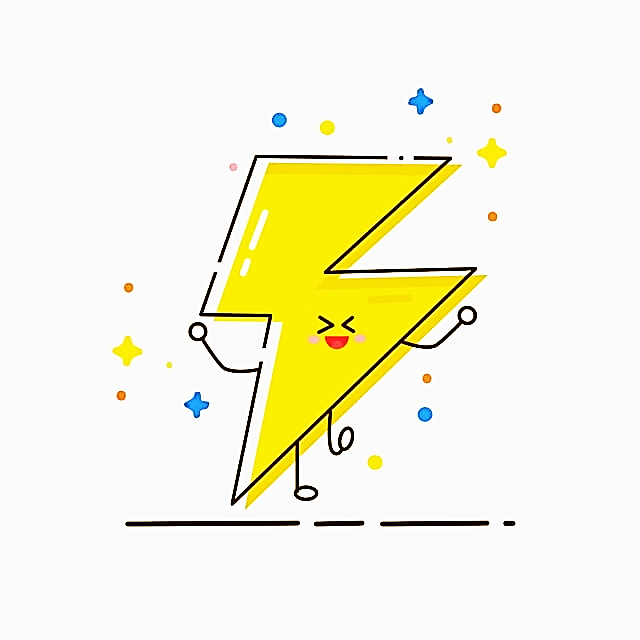 Tφán
Luyện tập (trang 42)
Thực hành – Luyện tập
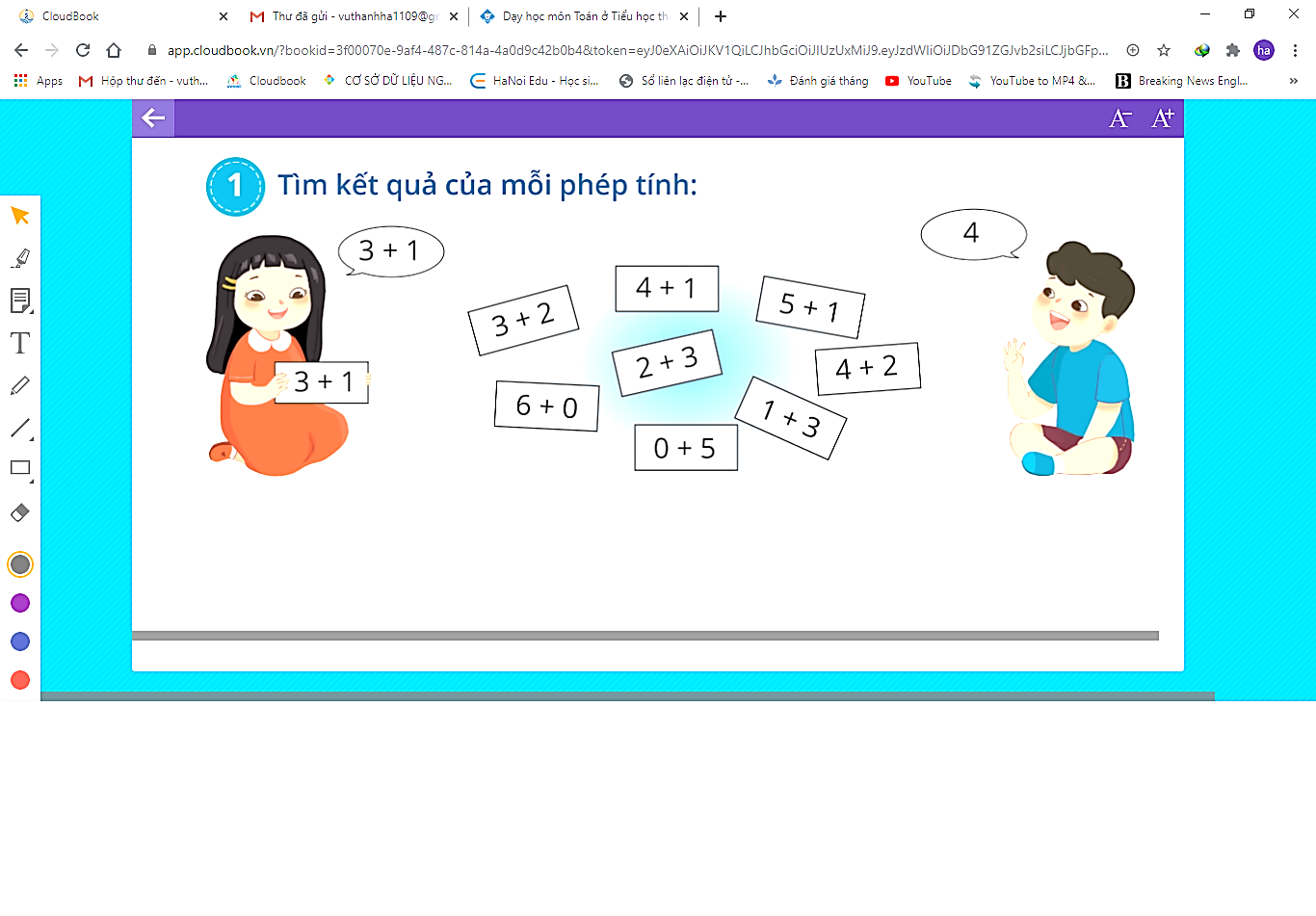 3 + 1
4
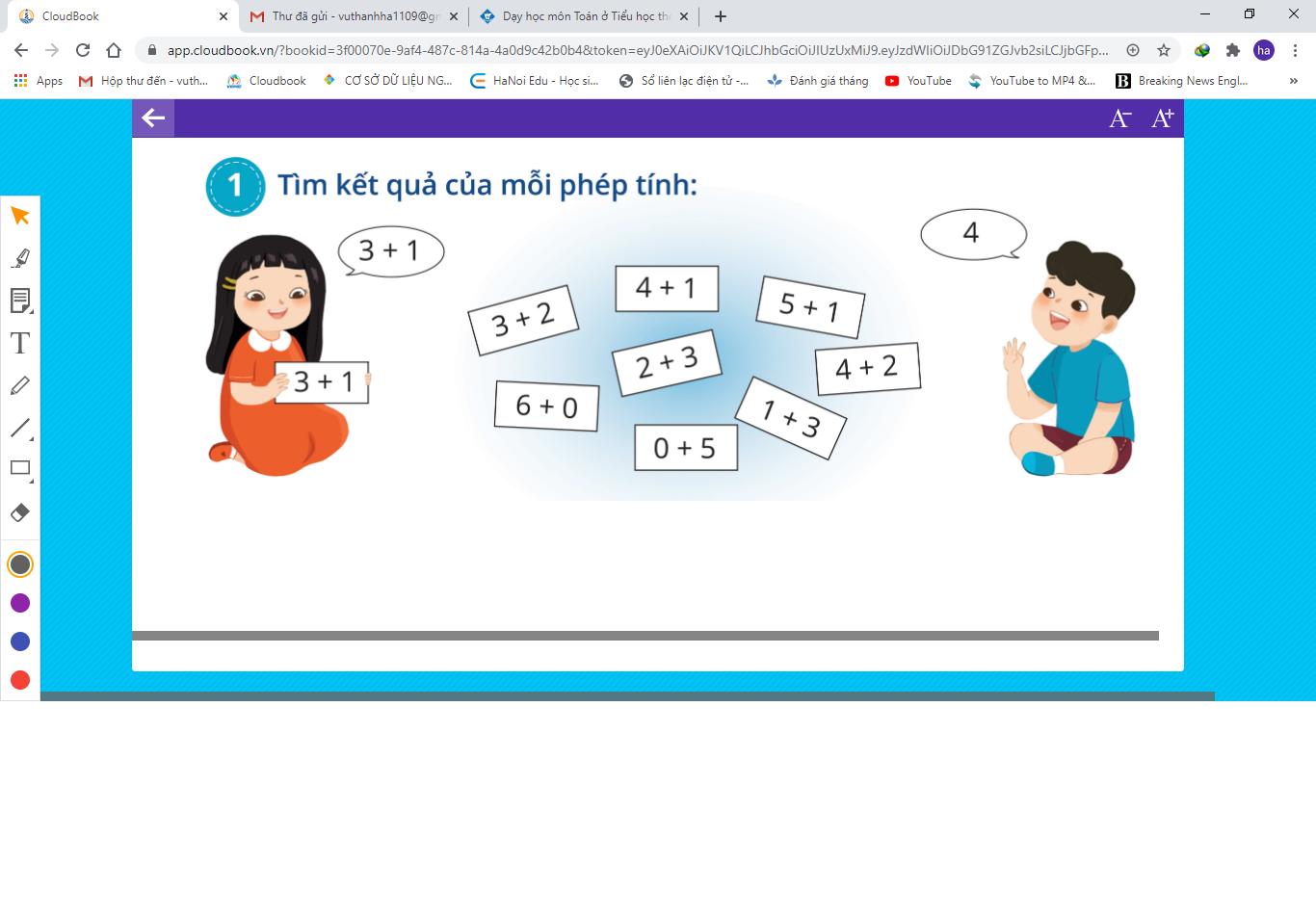 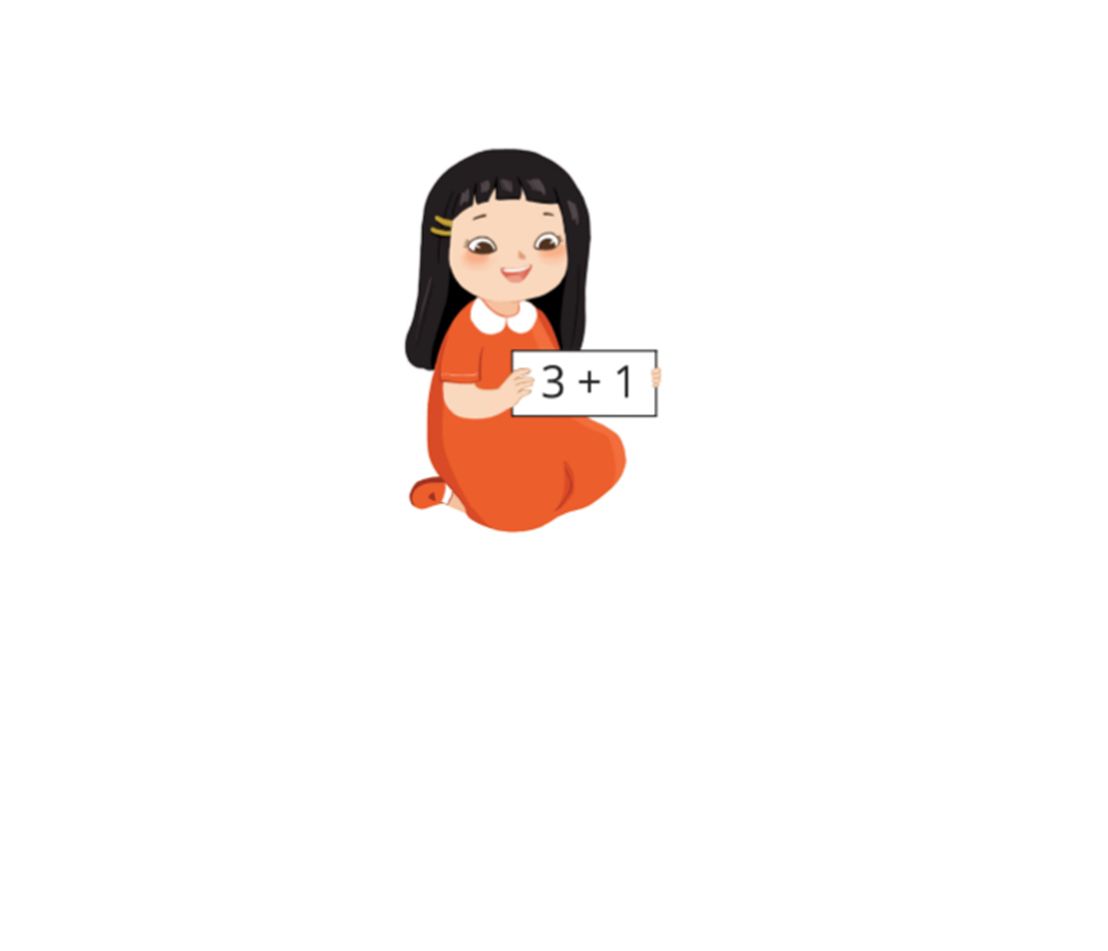 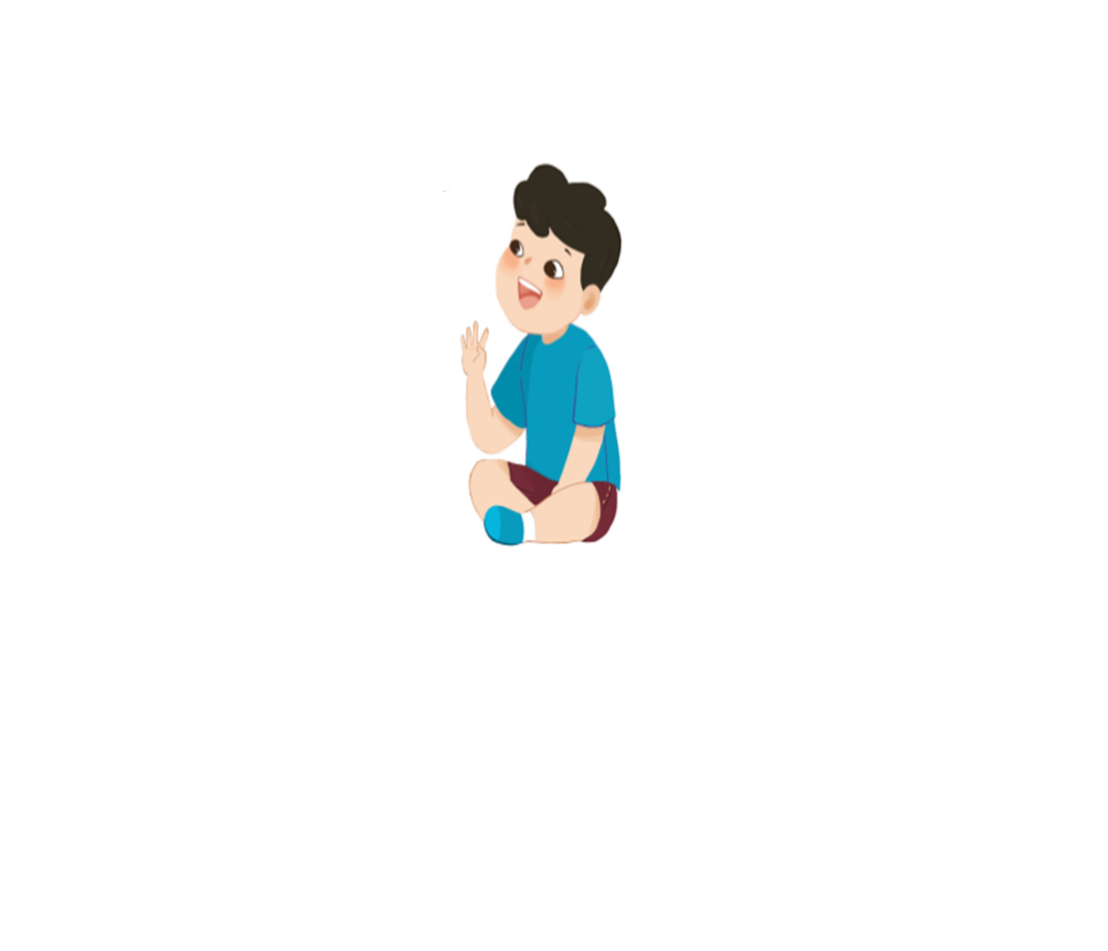 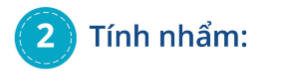 2 + 1
1 + 0
1 + 1
1 + 4
0 + 2
2 + 2
1 + 5
0 + 6
3 + 3
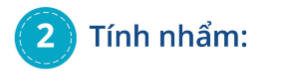 2 + 1 =
+
3
1 + 1 =
1
2
0
=
1
+
5
0
4
2
=
1 + 4 =
2
2 + 2 =
+
6
0
=
6
6
1 + 5 =
6
3 + 3 =
Mình cùng hát nhé!
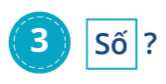 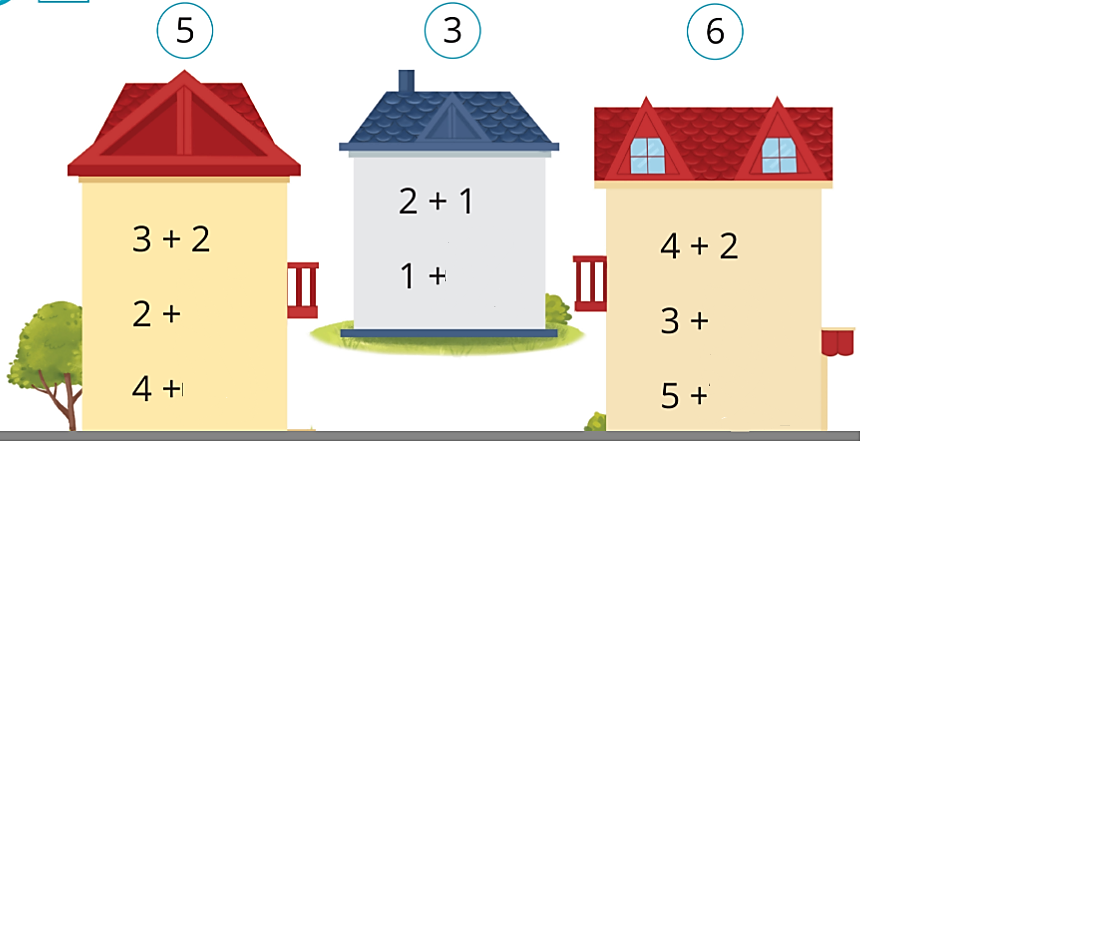 2
?
?
3
?
3
?
1
?
1
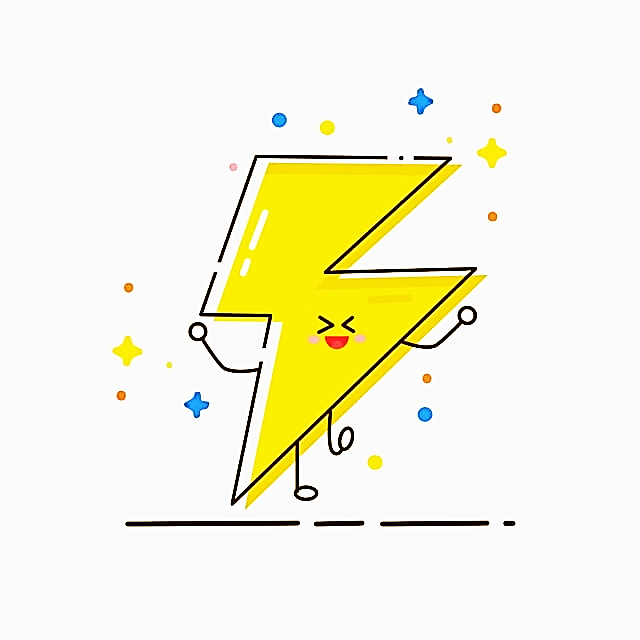 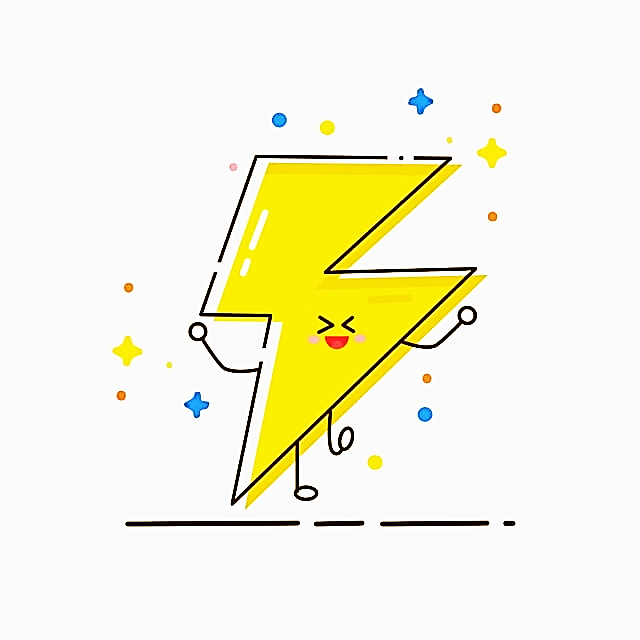 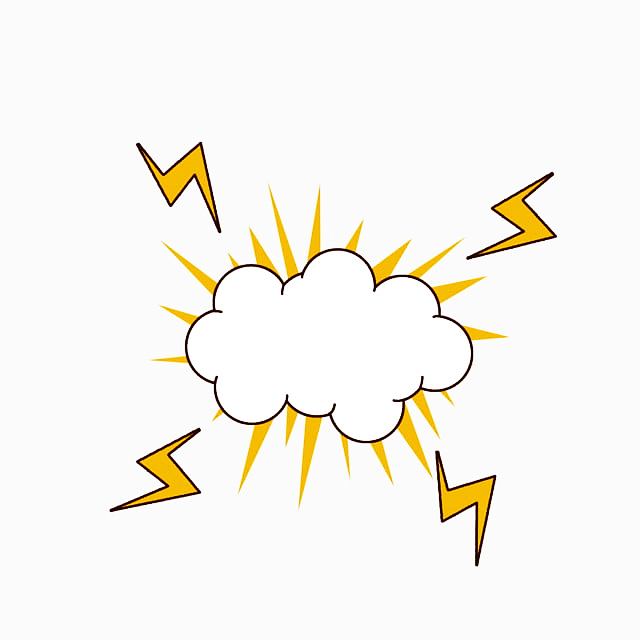 Ai nhanh hơn
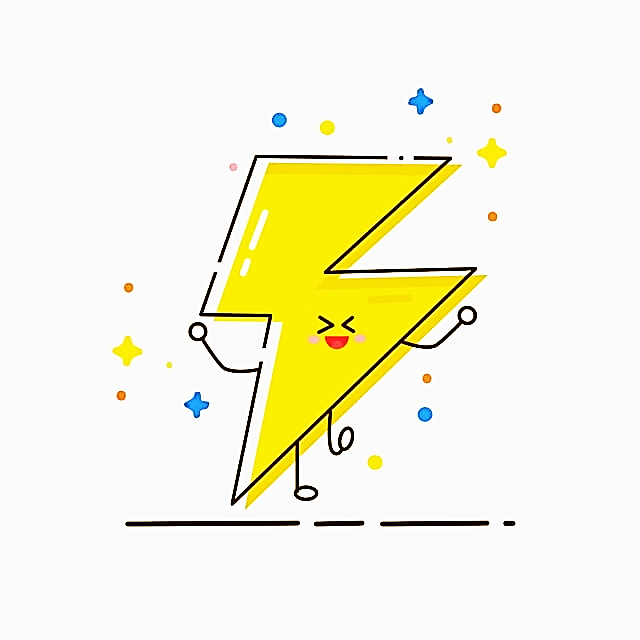 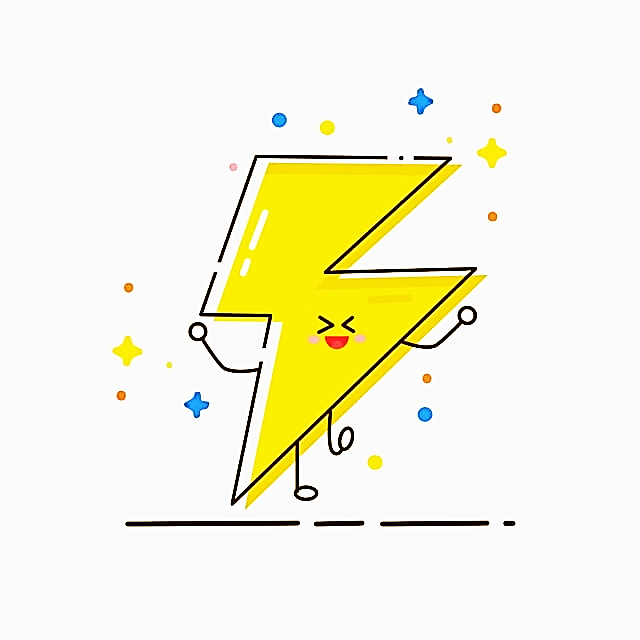 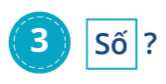 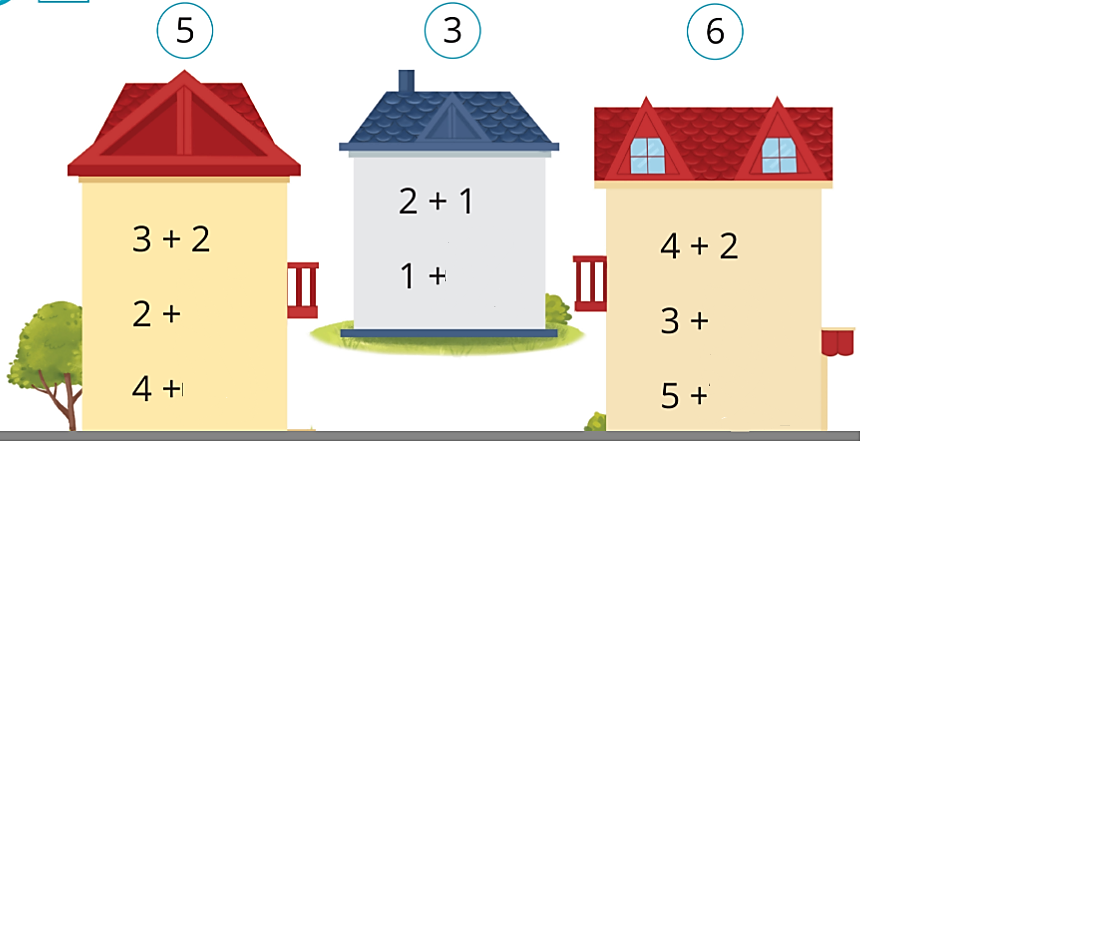 2
?
?
3
?
3
?
1
?
1
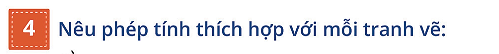 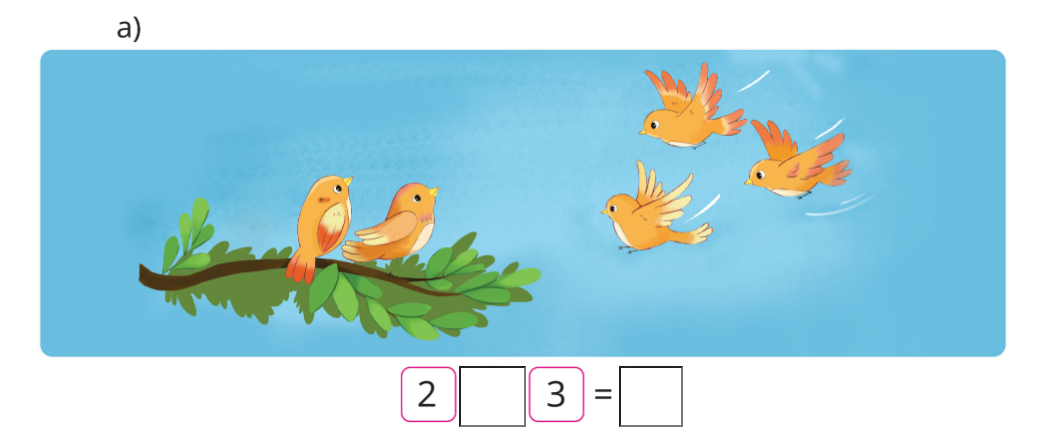 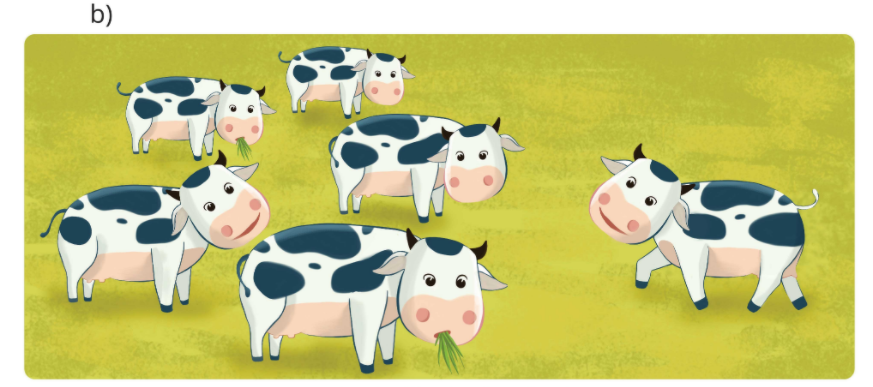 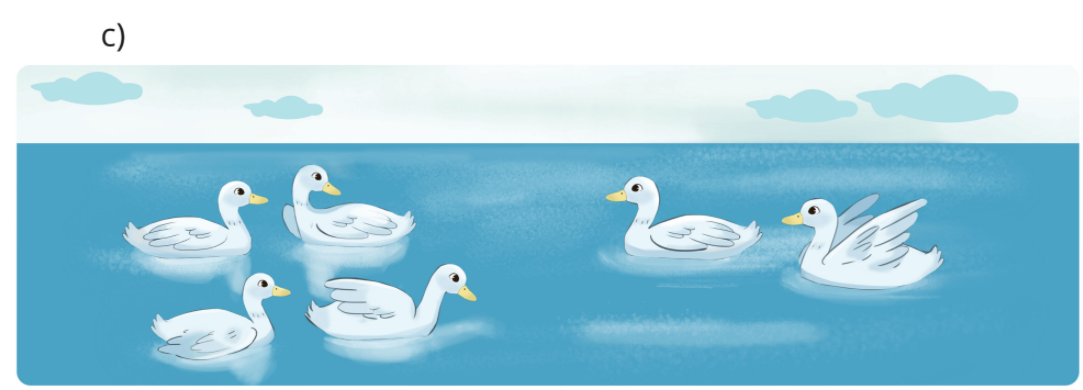 ?
?
?
=
?
?
?
?
=
?
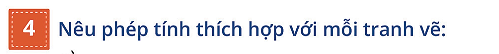 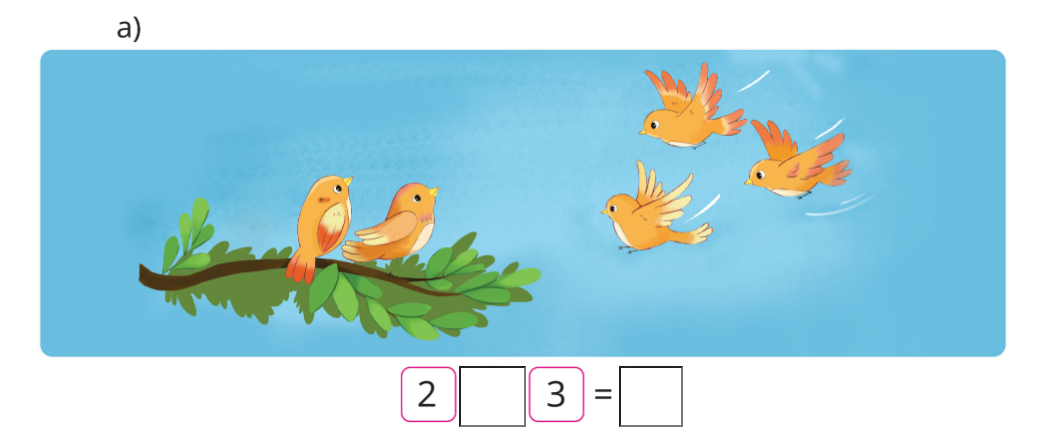 +
5
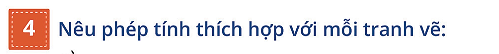 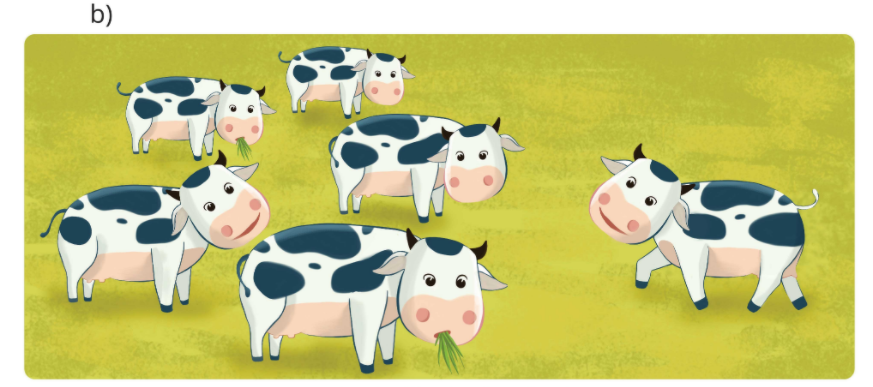 ?
+
?
5
?
1
=
=
?
6
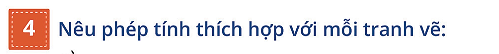 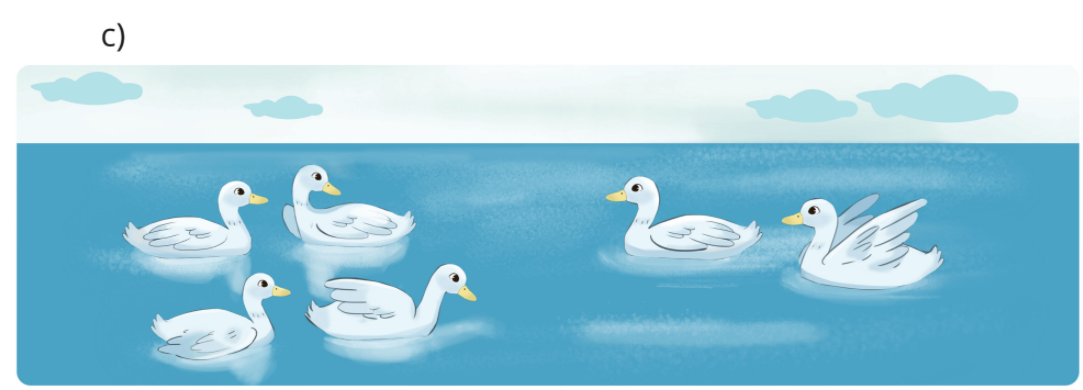 ?
+
?
4
?
2
=
=
?
6
Vận dụng
Chúc các con 
luôn chăm ngoan, học giỏi!